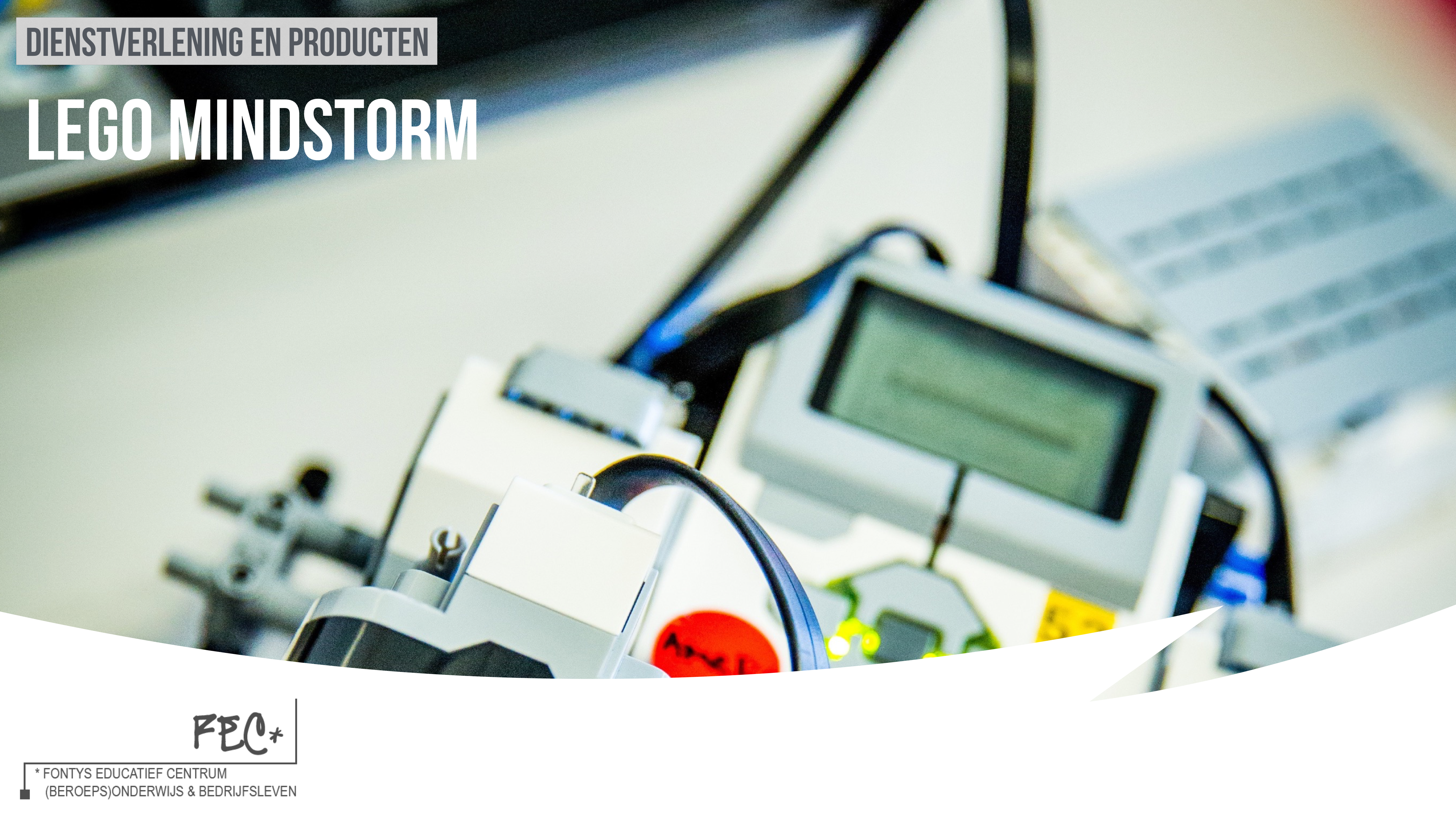 Inleiding
Welkom!
Mark Mettler 

Fontys Educatief Centrum
Bijscholing vmbo
Padlet
Padlet muur (url is te vinden op het informatieblad)
Delen van informatie, ook via de mail achteraf

Wie ben jij?
Naam, school, eigen achtergrond
Eigen leervraag/vanuit de school
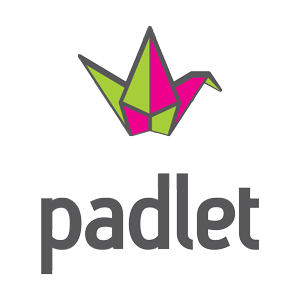 Programma
Keuzevak robotica
Examenprogramma 
Robotica
Belevingswereld vd leerling
Robotica in de sectoren

In het bedrijfsleven
Lego Mindstorms
Algemeen
Sensoren
Bouwen
Software
Basis van het programmeren
[Speaker Notes: Programma]
In de methodes
Dubbelklik		In ontwikkeling; praktijkkaarten met Lego Mindstorms en Arduino
Edu4all		In ontwikkeling
Mixed		…
Uitgeversgroep	…
[Speaker Notes: In de methodes
(update 26 mei 2016)]
Keuzevak robotica
Cursus Lego Mindstorm
[Speaker Notes: Kopje]
Keuzevak robotica
Schoolexamen
Keuzevak van Dienstverlening en producten
Ook te gebruiken bij andere profielen

Examenprogramma
Examenprogramma
Zie Padlet Muur

Drie deeltaken:
oriëntatie op moderne technische toepassingen
eenvoudige schakelingen bouwen
een eenvoudig geprogrammeerde handeling door een robot laten uitvoeren
Wat is robotica?
[Speaker Notes: Vraag – rondje maken
Wat is robotica?]
Robotica
Technisch vakgebied binnen de mechatronica. 

Bestuderen van toepassingen binnen de samenleving. 
Er wordt gekeken naar theoretische en praktische toepassingen.
Sociale- en technische ontwikkelingen zijn van invloed. 
Design, constructie, werking, programmeren van robots.
Robot
Machine
Programmeerbaar
Soorten robots
Mobiele robots
Immobiele robots

Autonome robots
Virtuele robots
Humanoïde/androïde robots
Mobiel
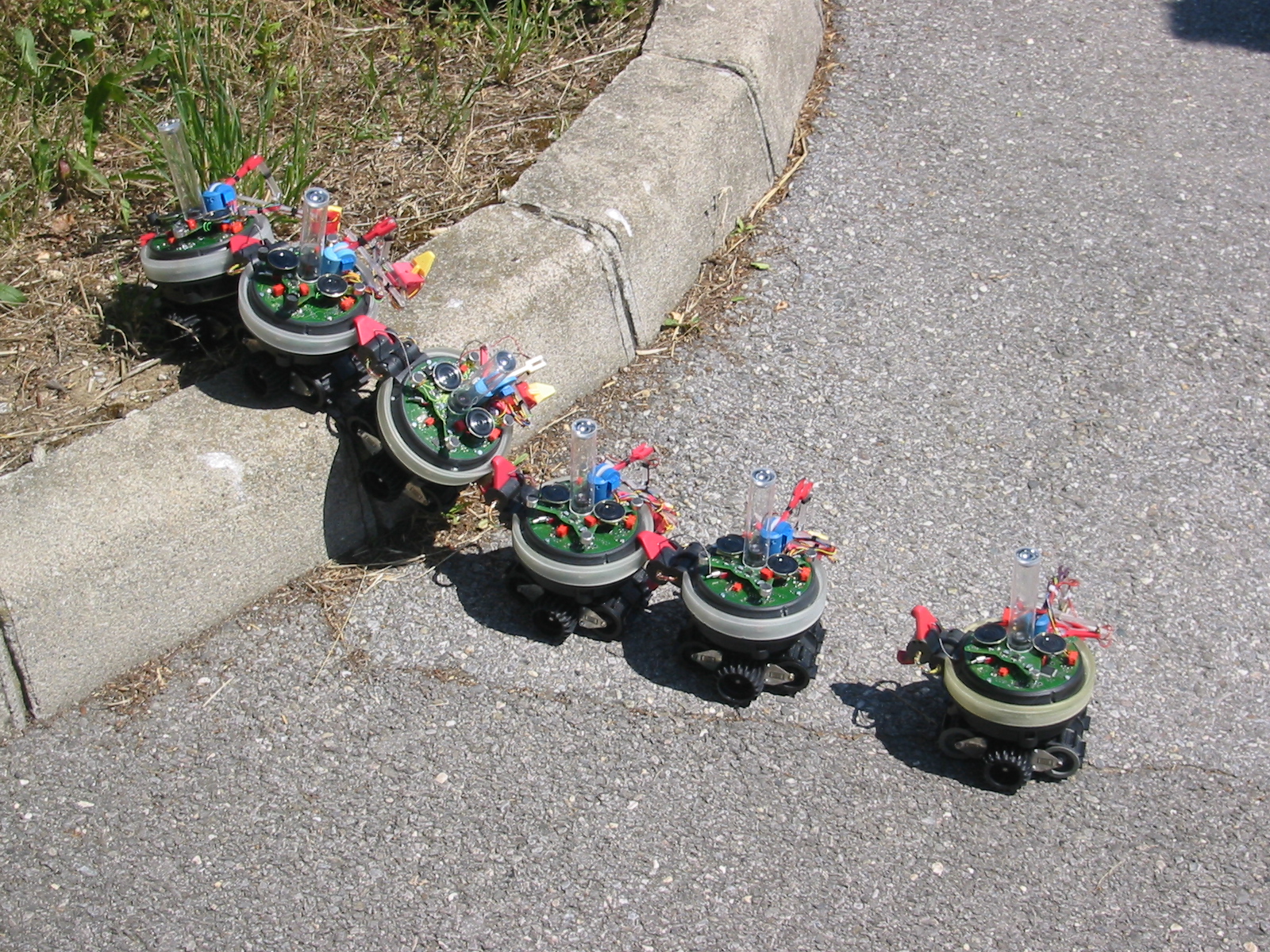 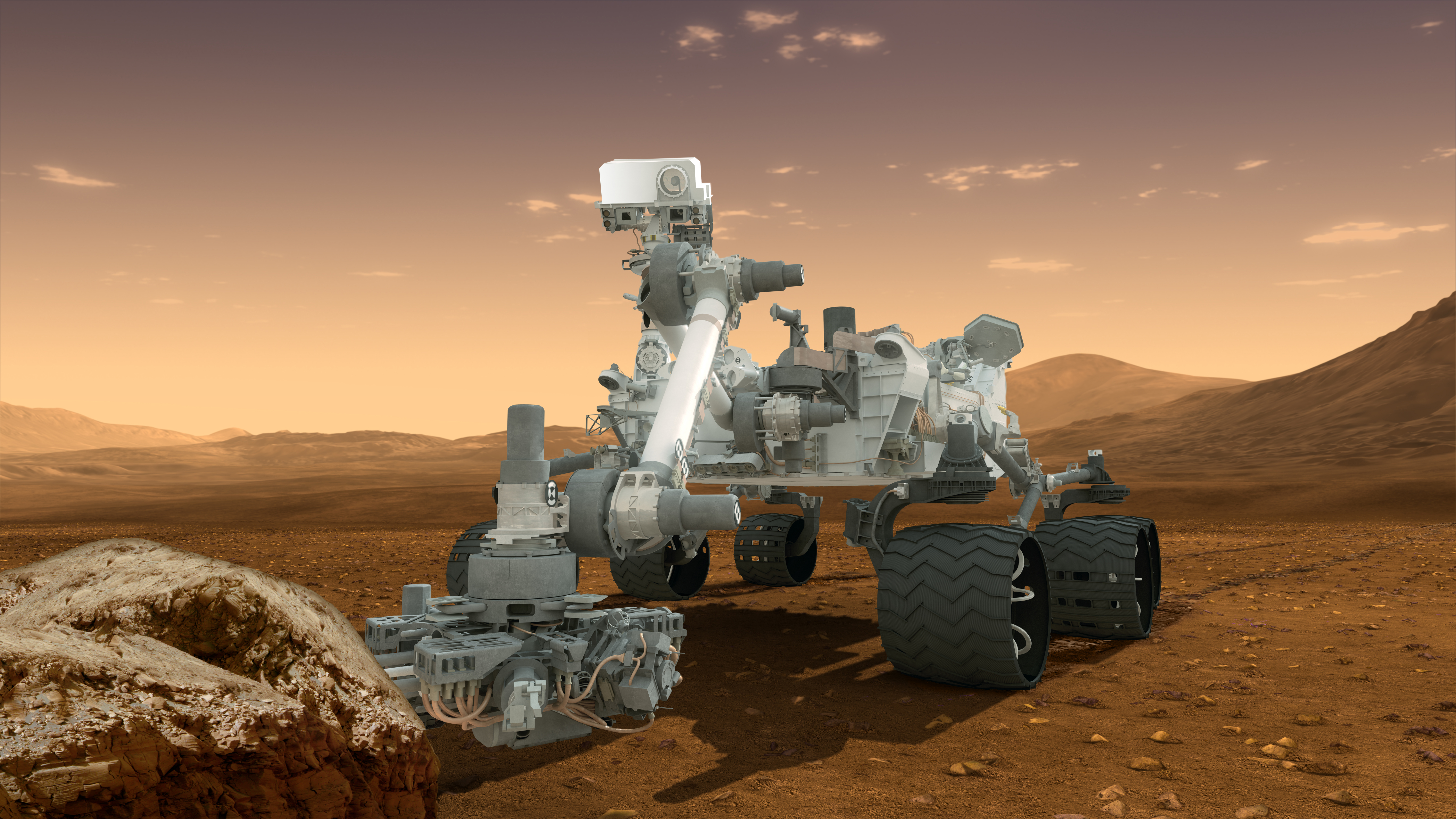 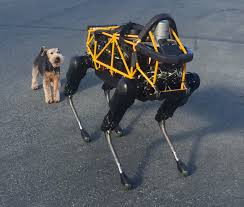 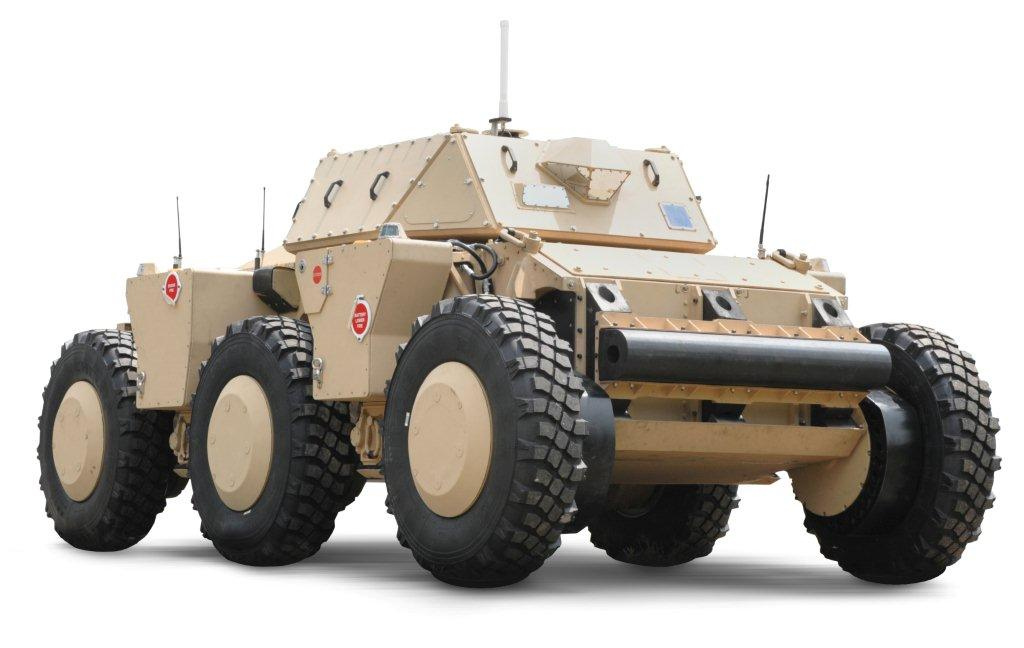 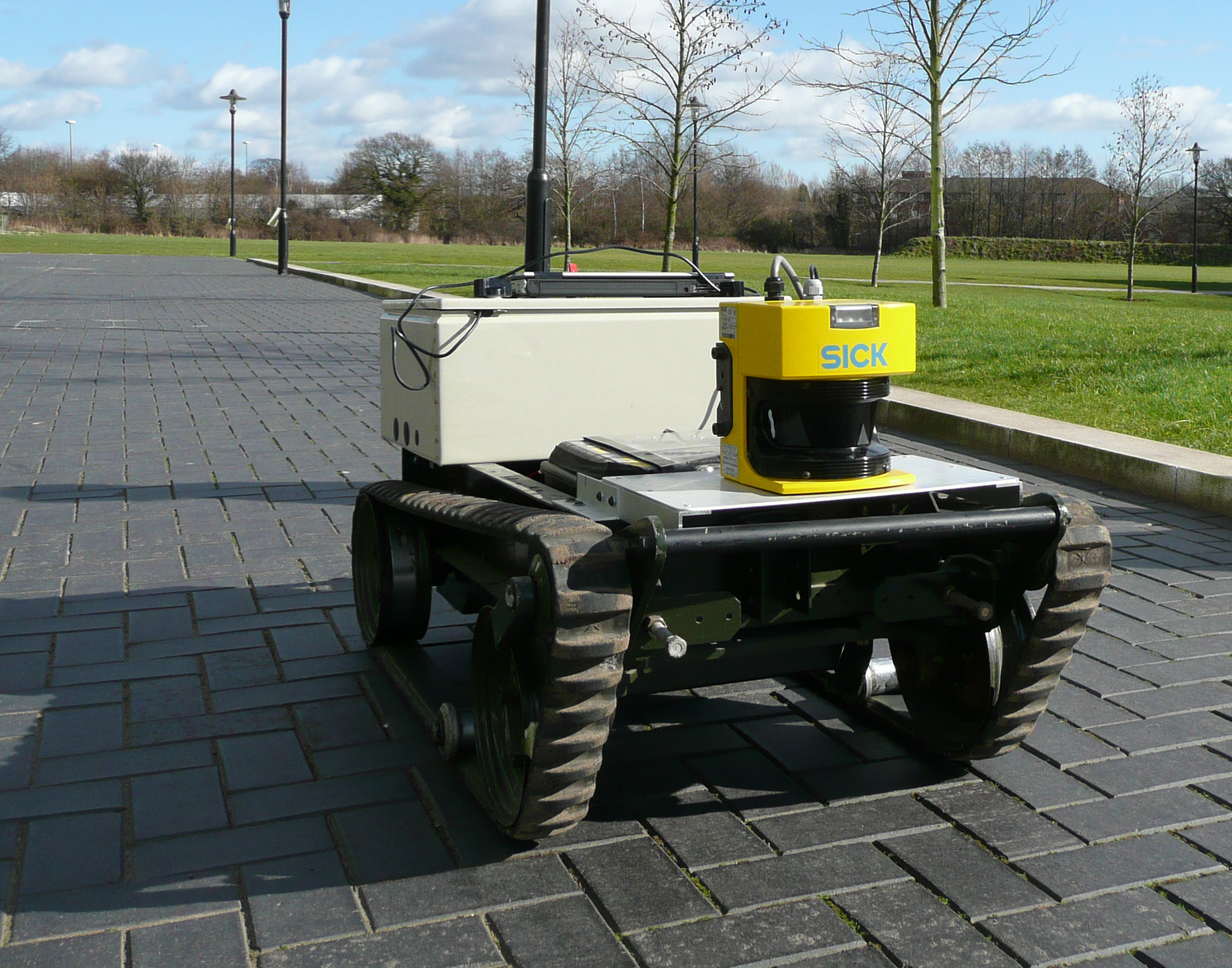 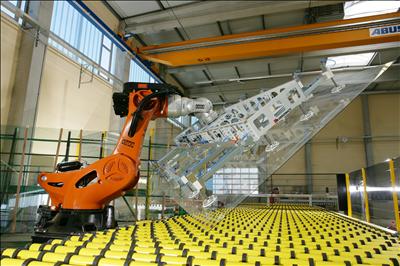 Immobiel
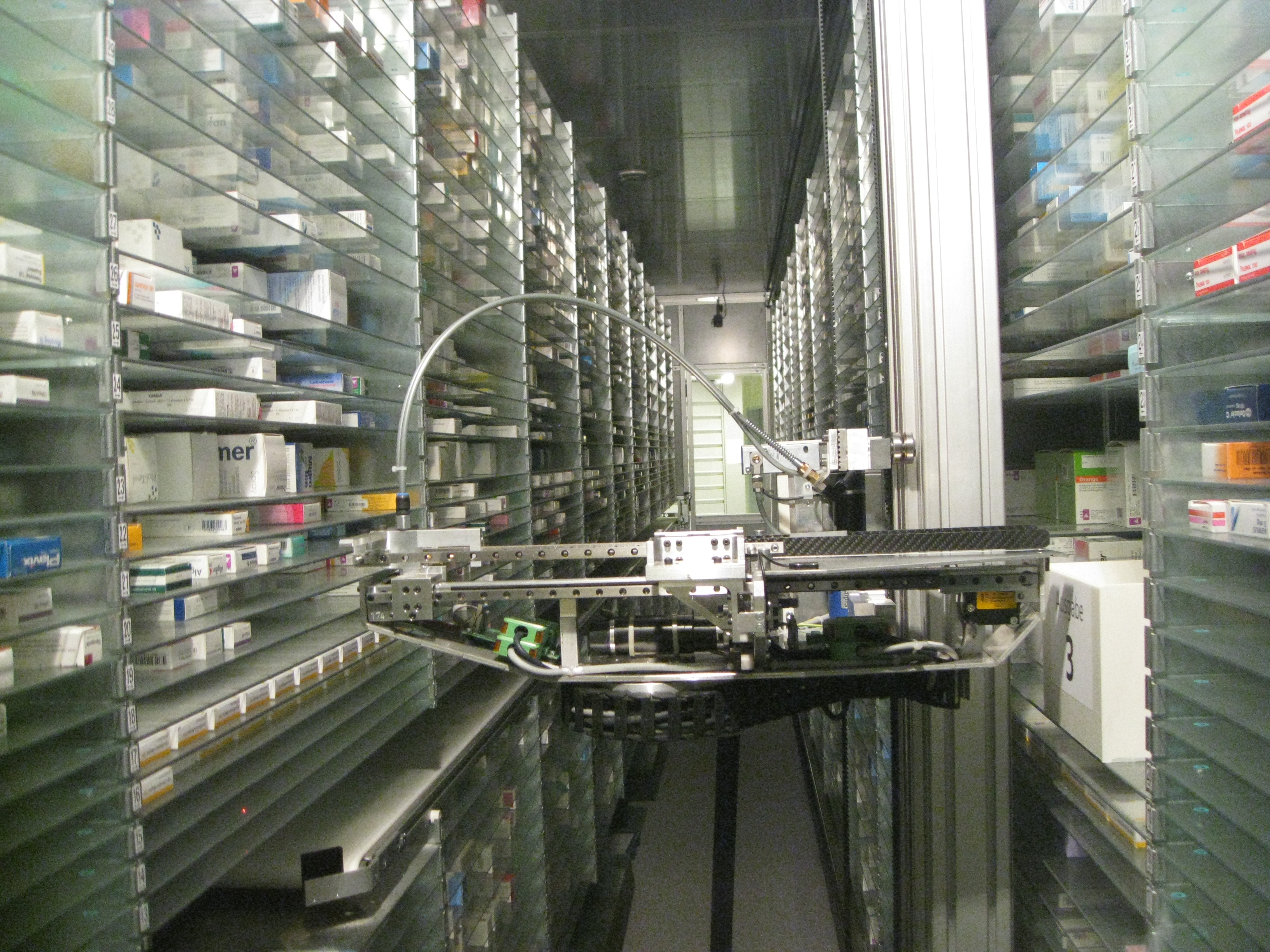 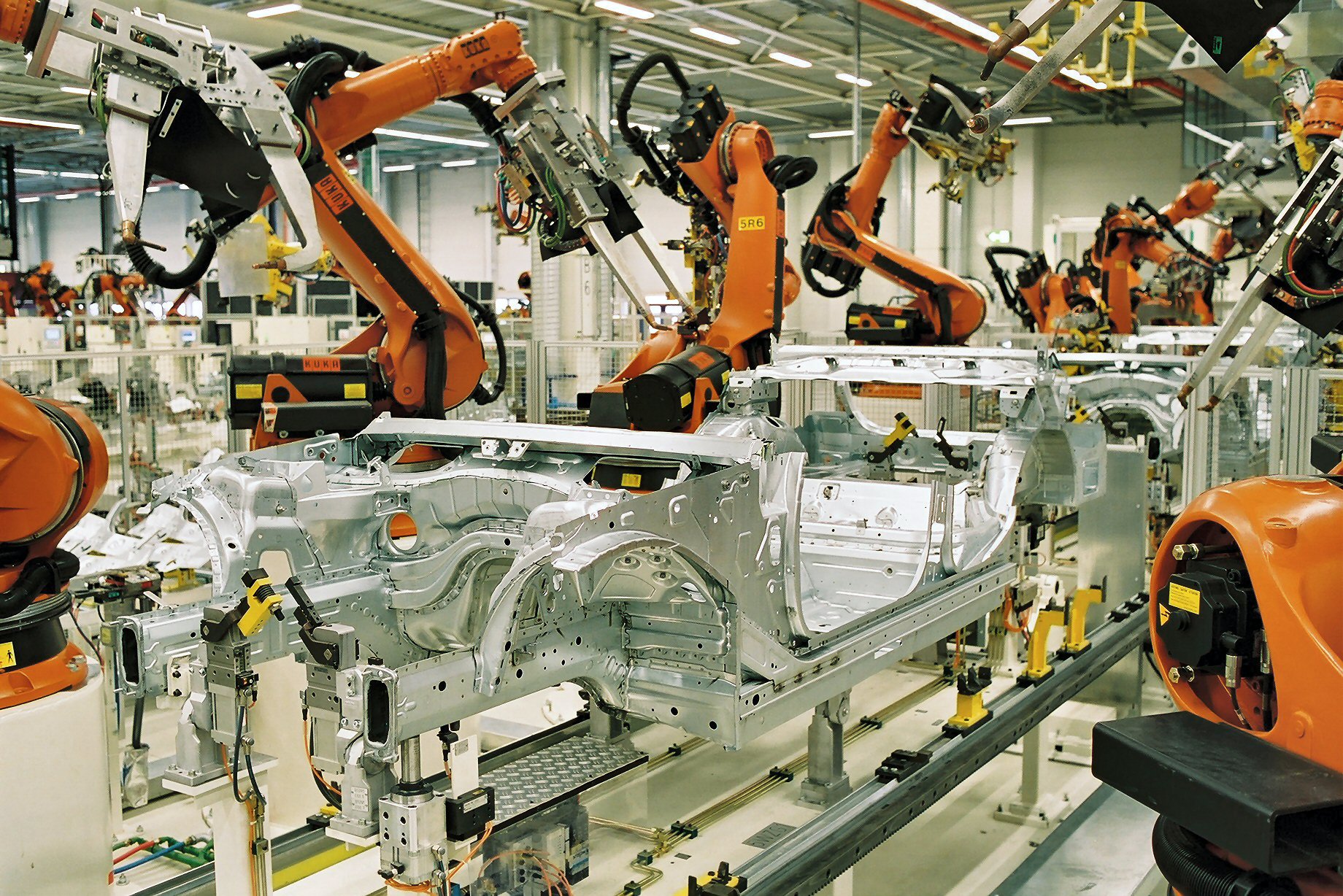 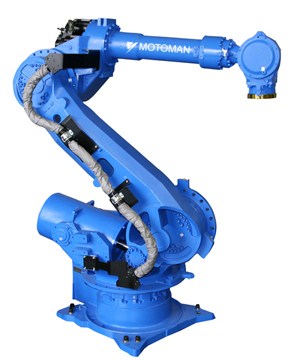 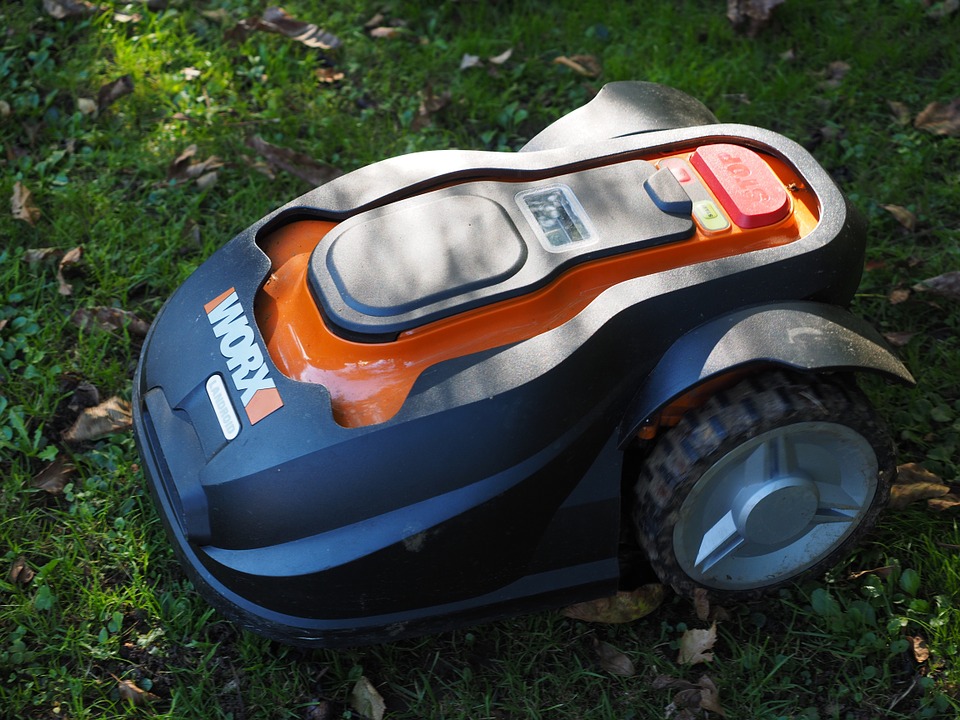 Autonoom
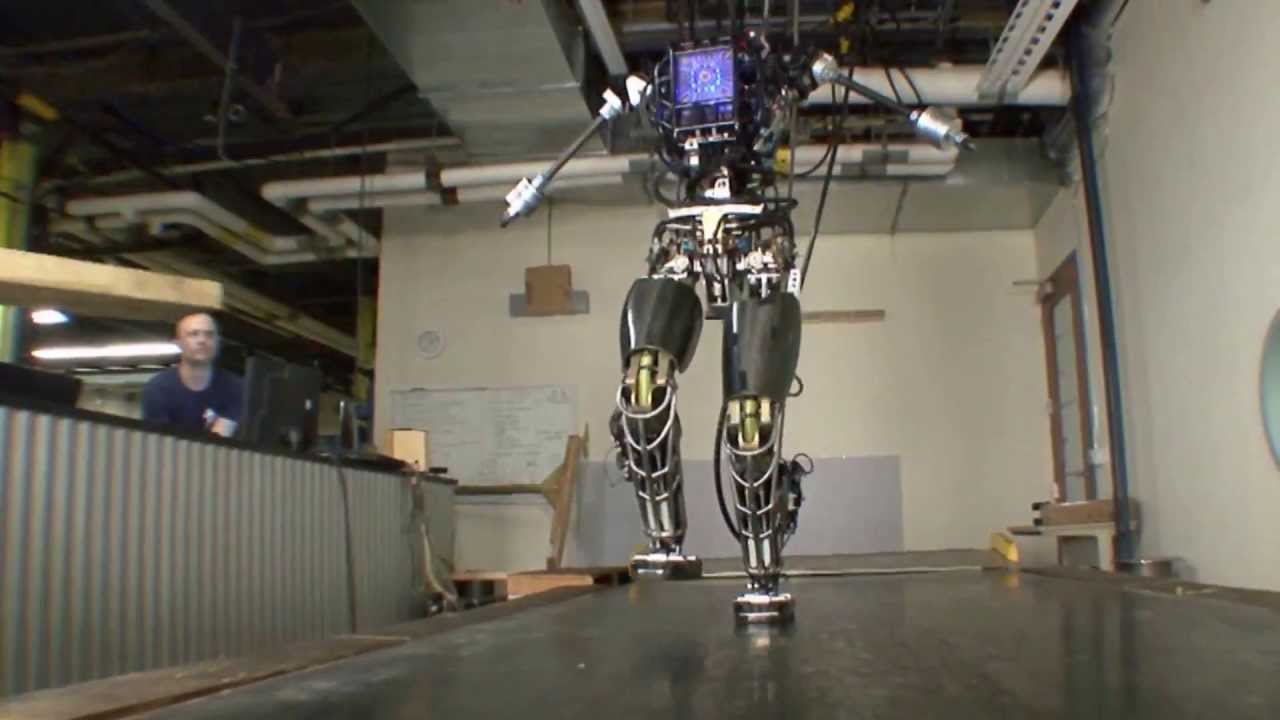 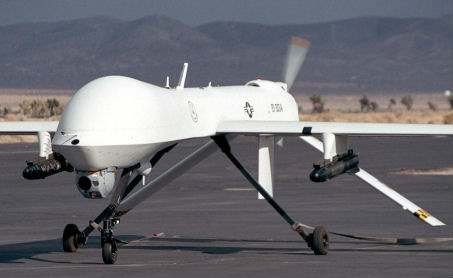 Virtueel
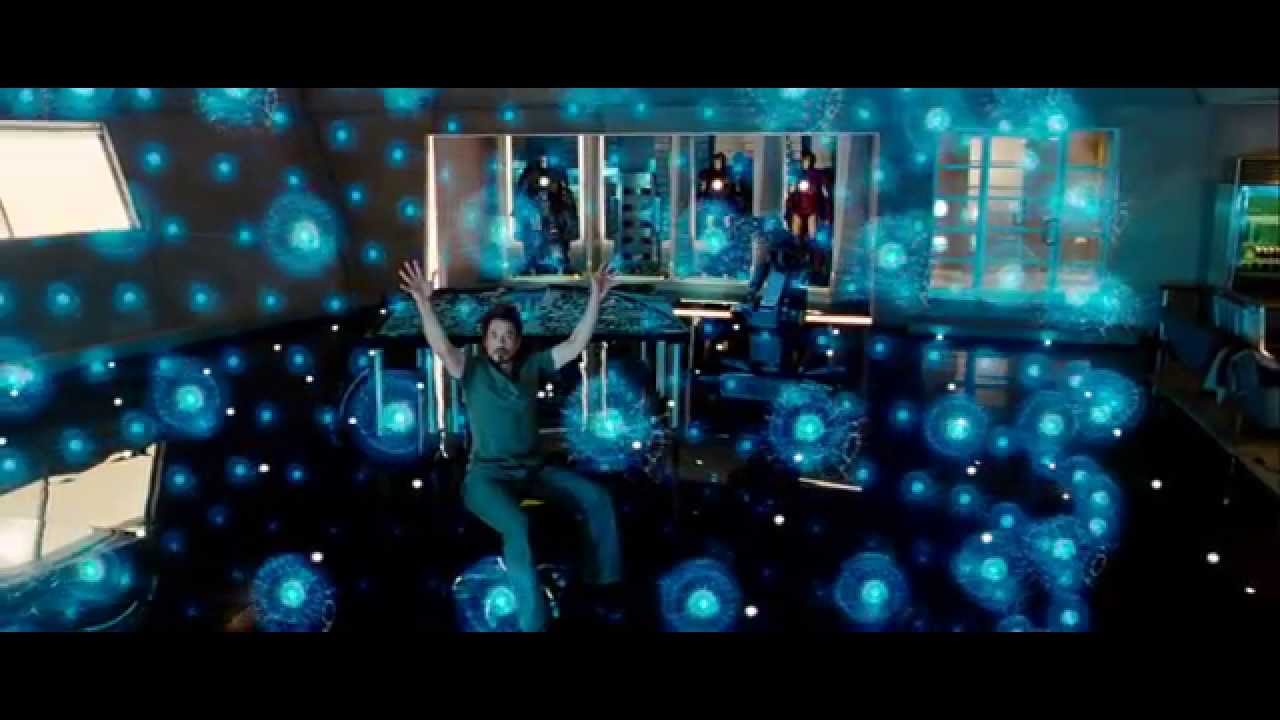 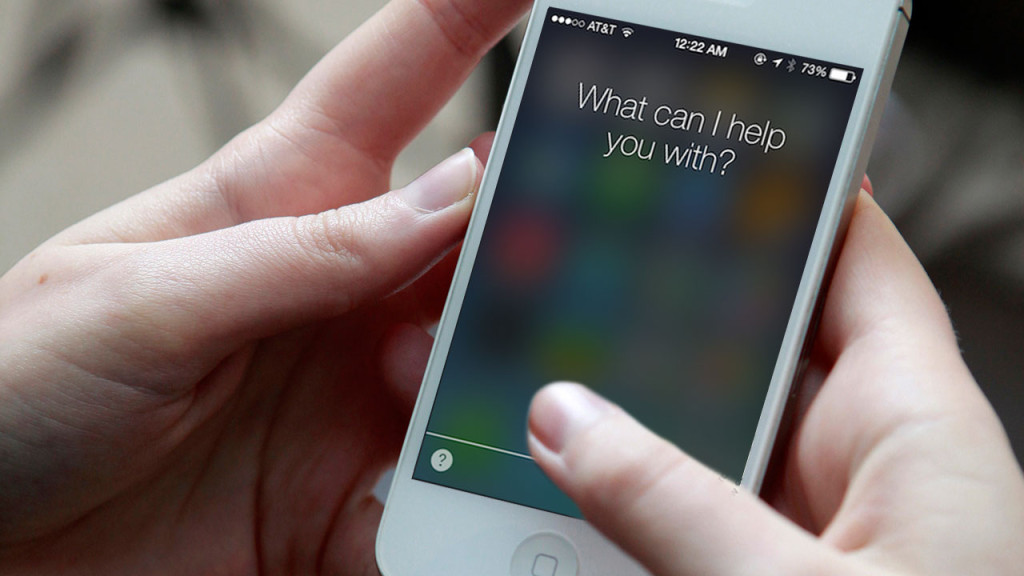 Humanoïde/androïde
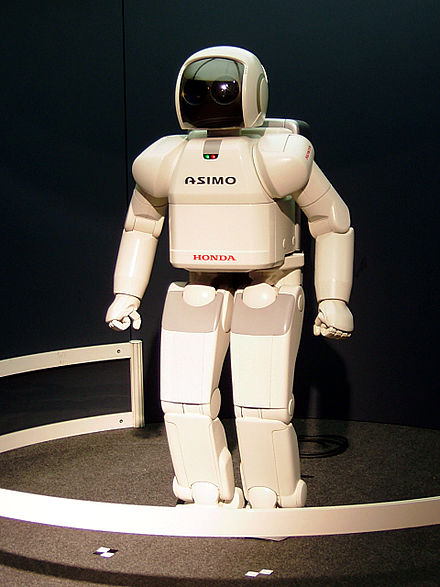 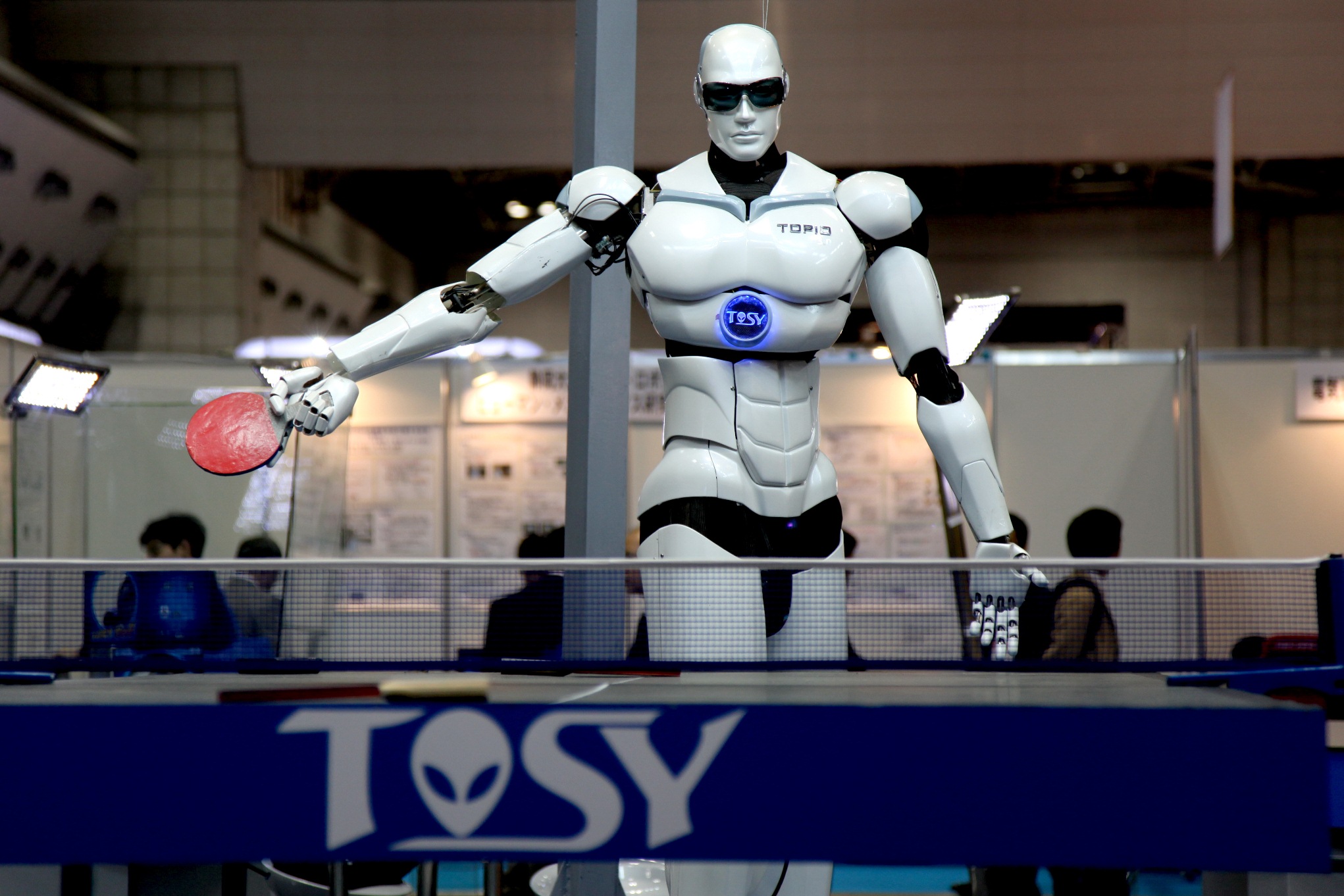 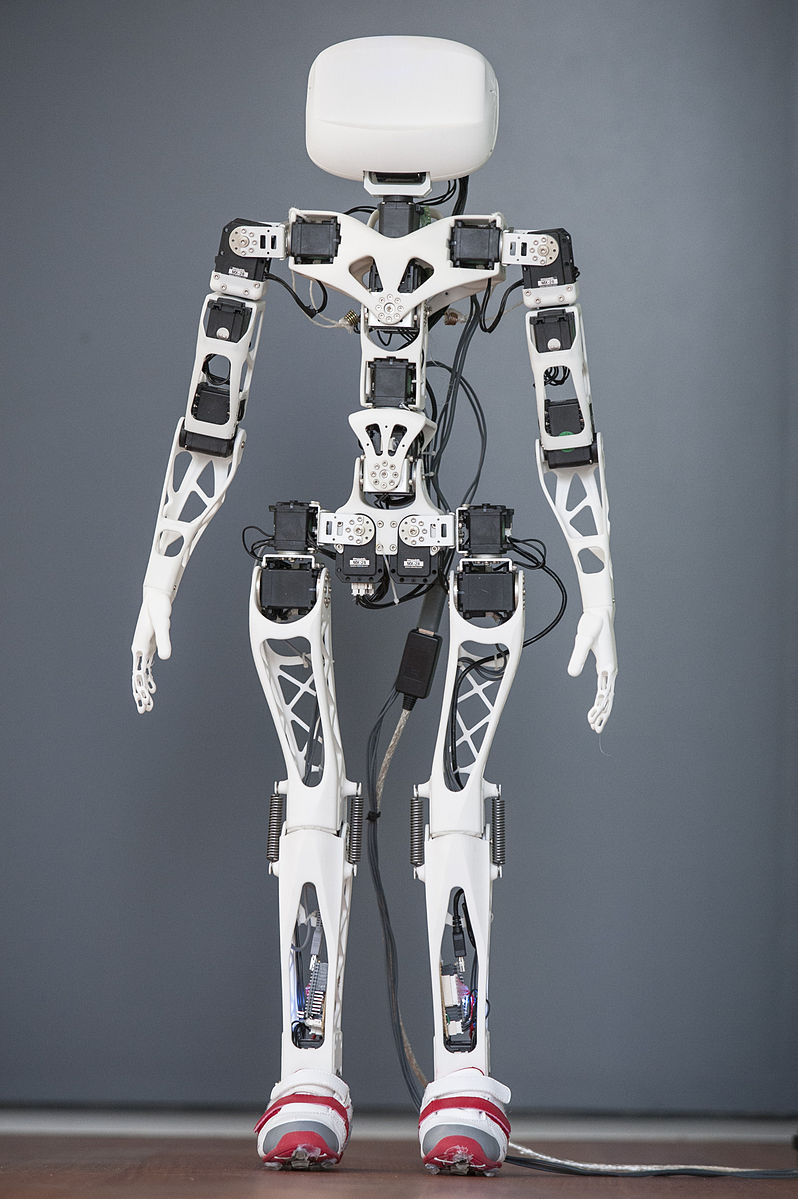 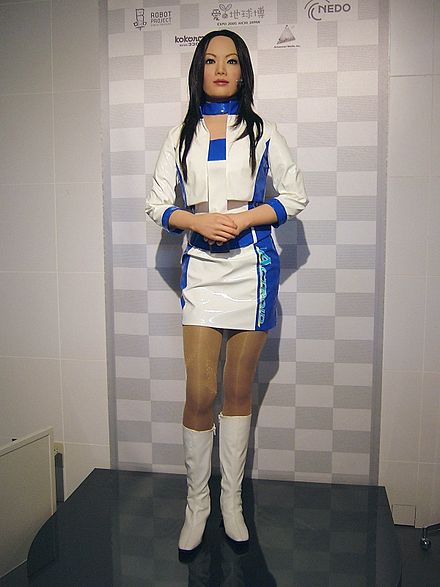 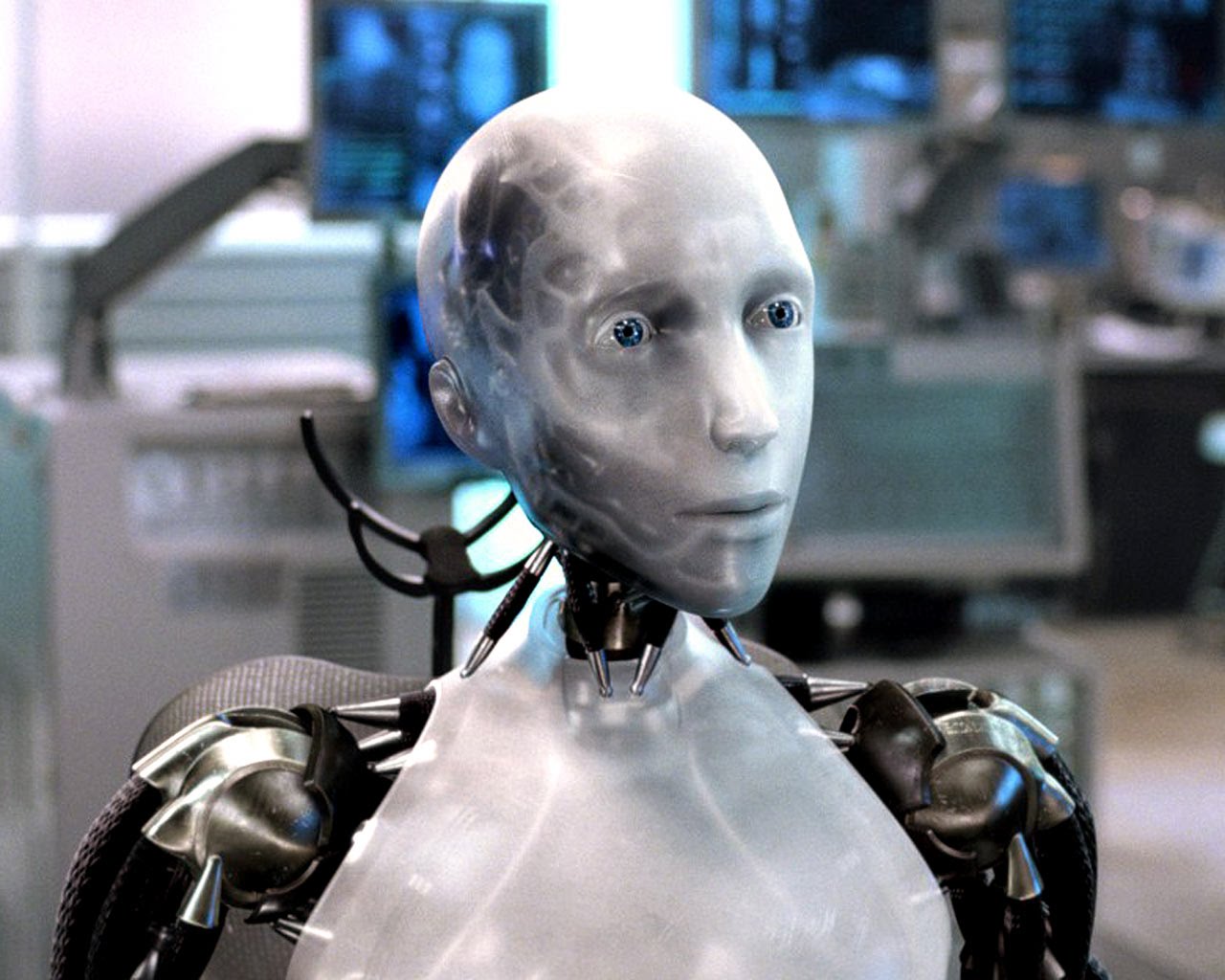 De robotwetten
[Speaker Notes: De robotwetten
Introfilmpje 
https://www.youtube.com/watch?v=AWJJnQybZlk]
De robotwetten
Drie wetten
Door sciencefictionauteur Isaac Asimov

Voorkomend in fictieve verhalen
Meest bekend van de film I, Robot (openingcredits)
De robotwetten
Een robot mag een mens geen letsel toebrengen of door niet te handelen toestaan dat een mens letsel oploopt.
Een robot moet de bevelen uitvoeren die hem door mensen gegeven worden, behalve als die opdrachten in strijd zijn met de Eerste Wet.
Een robot moet zijn eigen bestaan beschermen, voor zover die bescherming niet in strijd is met de Eerste of Tweede Wet.
Robotica in de belevingswereld van de leerling
[Speaker Notes: Belevingswereld van de leerling]
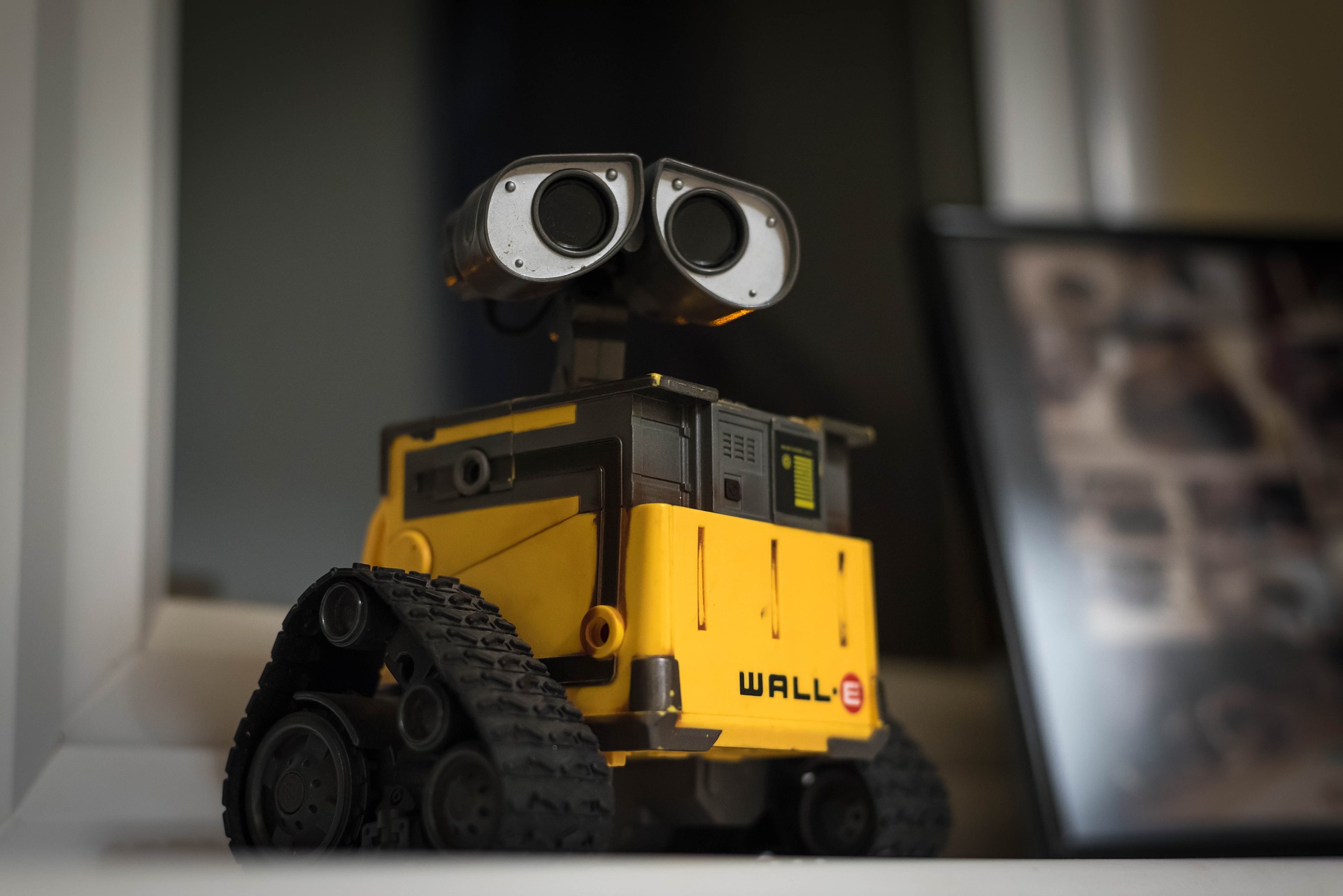 Wall-E
[Speaker Notes: De belevingswereld van de leerlingen
Beeld van robots?]
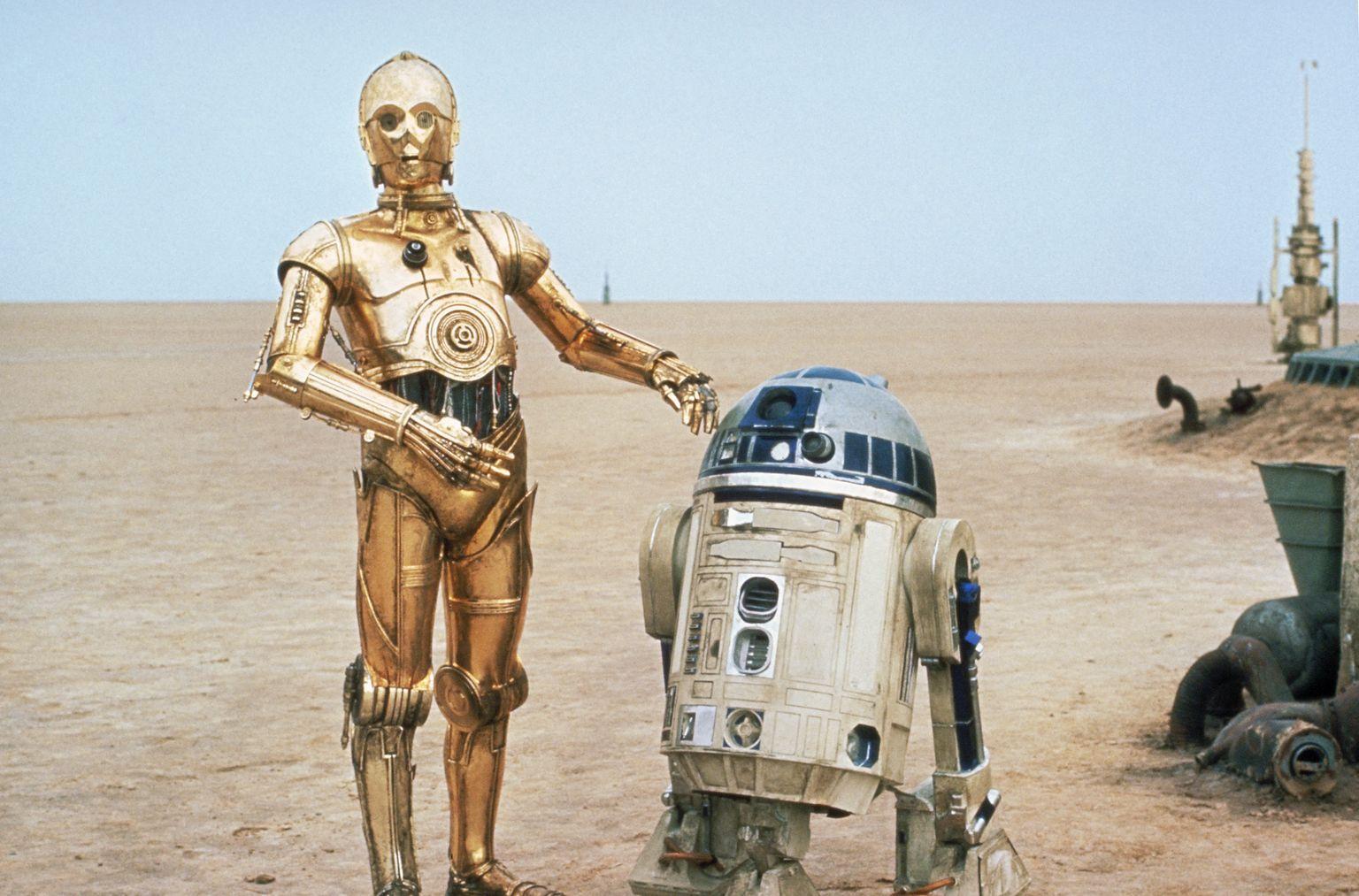 Star Wars
Robotica in de belevingswereld van de leerling
Veel uit films, series, etc.
Menselijke (humanoïde) robots

Is dit een realistisch beeld?


Filmpje ‘Robots on film’
[Speaker Notes: Filmpje robots on film]
Robotica in sectoren
[Speaker Notes: Welke sectoren?]
Robotica in de sectoren
Ruimtevaart
Industrie
Medisch/zorg
Leger
Robotdieren
Huishouden
Hobby
Kunst
Sport
Etc.
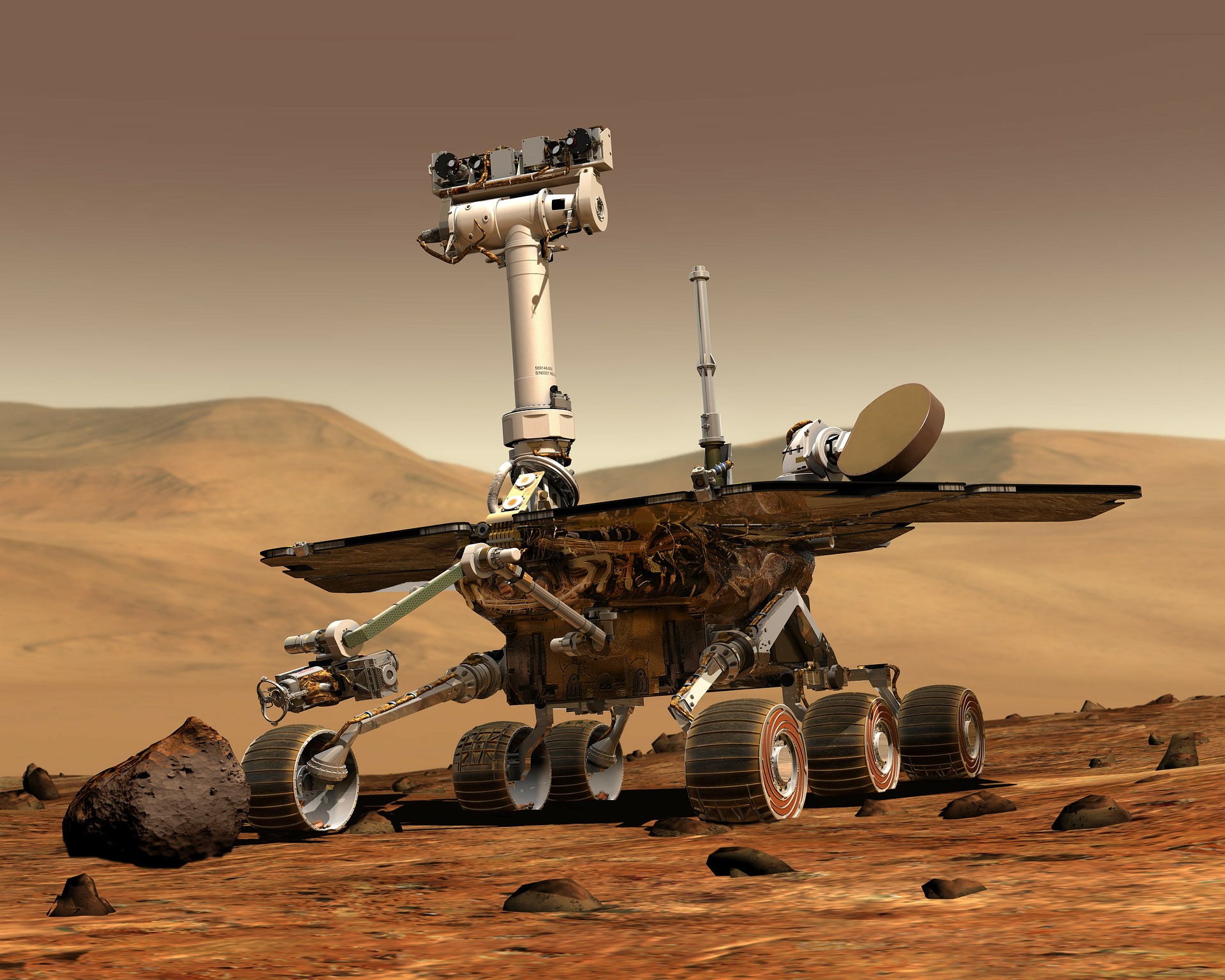 Ruimtevaart
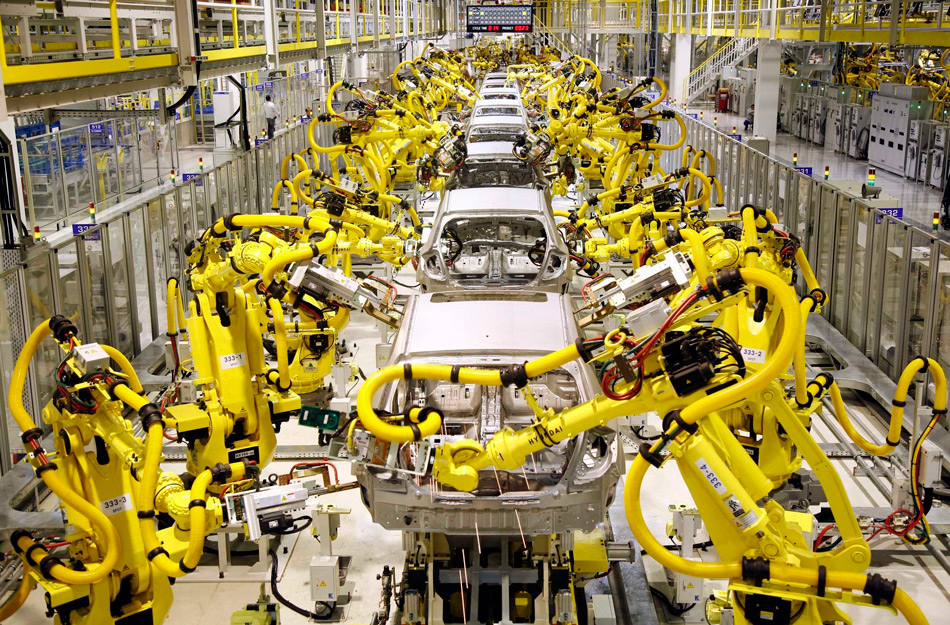 Industrie
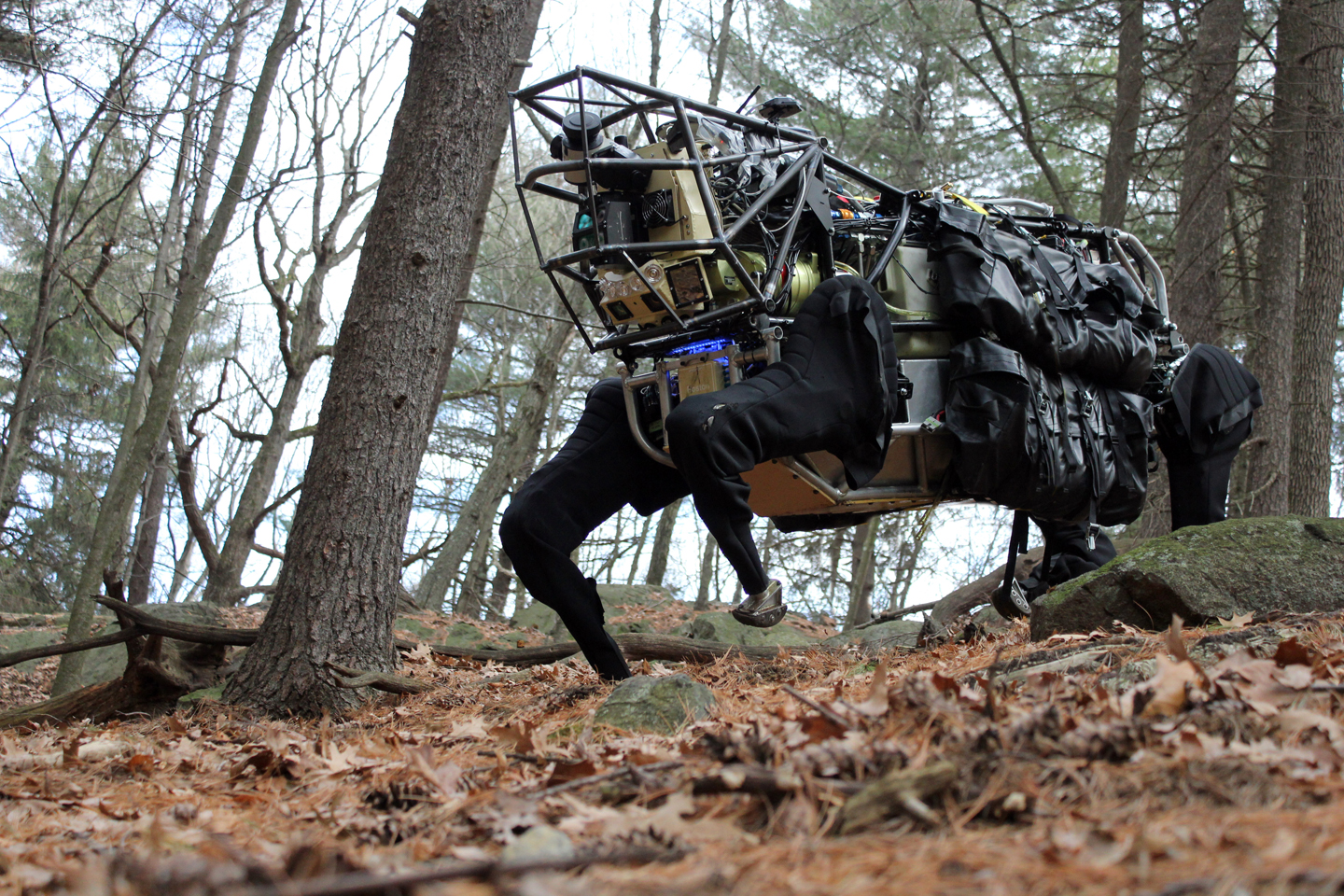 Leger
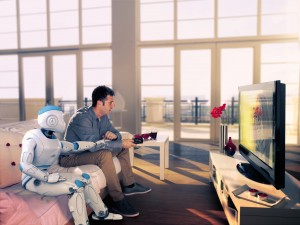 Huishouden
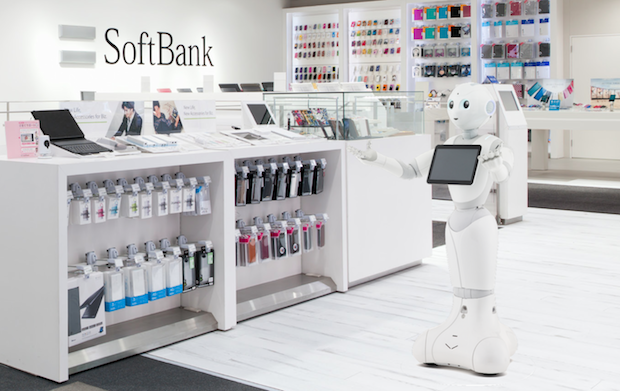 Retail
Robotica in de regio
Bedrijven in de regio de gebruik maken van robotica toepassingen

Zoek bedrijven
Plaats deze op de Padlet Muur
In het ‘bedrijfsleven’
Cursus Lego Mindstorm
[Speaker Notes: Kopje]
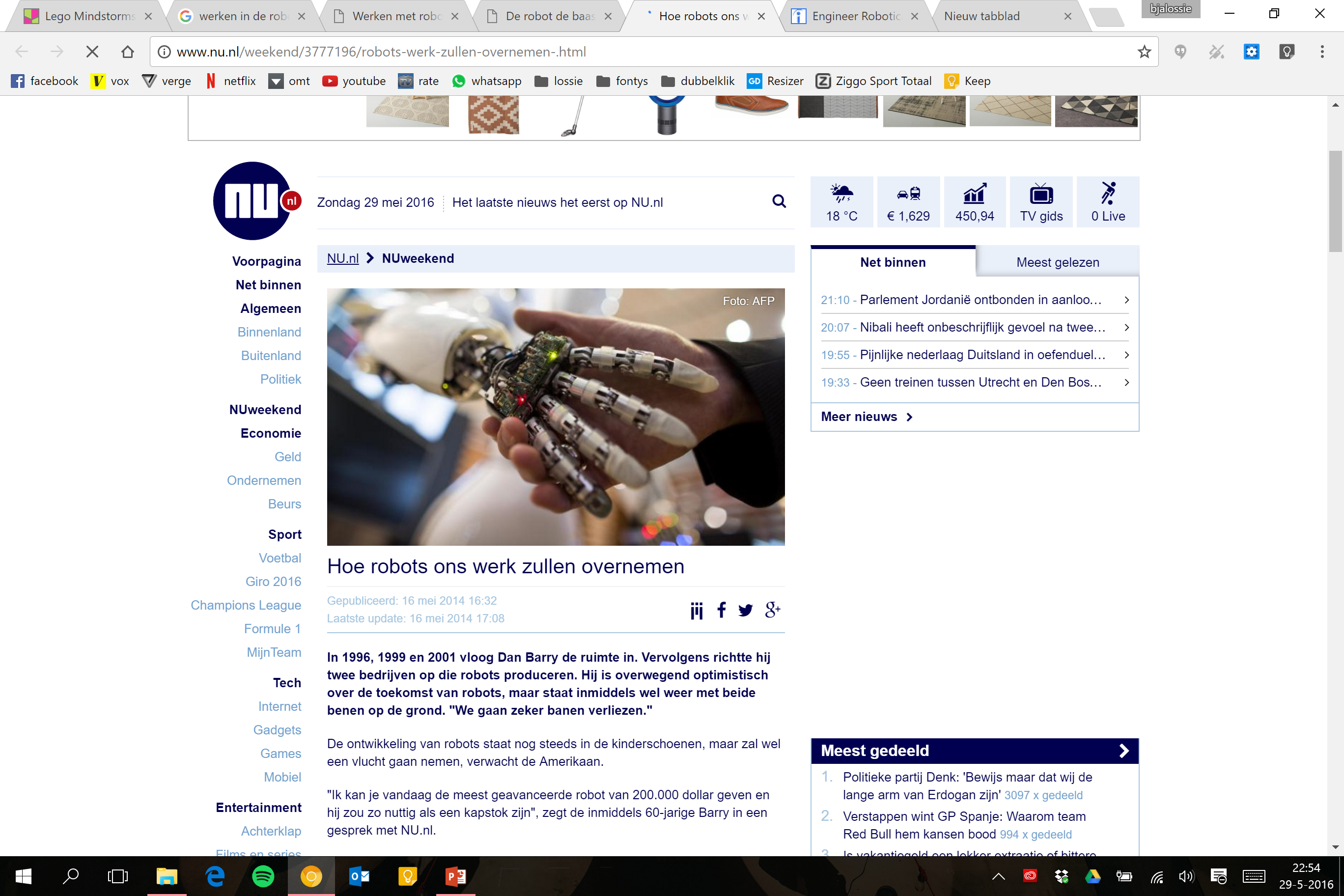 Beroepenmarkt
Beroepenmarkt
Verdwijnende beroepen
‘Lopende band’ werk
Controlewerk
Etc. 




Opkomende beroepen
Engineers
Application/software designers
Technisch personeel
Constructie/onderhoud
Etc.
Doorstroom mbo en hbo
Twee routers:
Techniek/engineering (ontwerpen/bouwen/onderhoud)
ICT (software/application development)
Competenties en vaardigheden
[Speaker Notes: Competenties en vaardigheden]
Competenties en vaardigheden
Zelfstandig werken
Nauwkeurig werken
Verbeeldingskracht
Innoveren
Klantgericht
Stressbestendig
Resultaatgerichtheid nastreven
Samenwerken
Visie op het geheel hebben
Technisch inzicht
Analytisch denken
Abstract denken
Creatief
Problemen onderkennen en oplossen
Leergierig zijn
Flexibel
Conceptueel denken
[Speaker Notes: Competenties en vaardigheden]
Link naar de loopbaancompetenties
Kwaliteitenreflectie		Wat kan ik en hoe weet ik dat?
Motievenreflectie		Waar ga en sta ik voor en waarom?
Werkexploratie		Waar ben ik het meest op mijn plek?
Loopbaansturing		Hoe bereik ik mijn doel?
Netwerken			Wie kan mij helpen?
Korte pauze
[Speaker Notes: Kopje]
Lego Mindstorm
Cursus Lego Mindstorm
[Speaker Notes: Kopje]
Lego Mindstorms algemeen
Lego Mindstorm(s) / Robotics Invention Systems
Ontstaan bij het MIT Media Lab (rond 1994)
De eerste programmeerbare steen (RCX)

2006   NXT
2009   NXT 2.0
2013   EV3
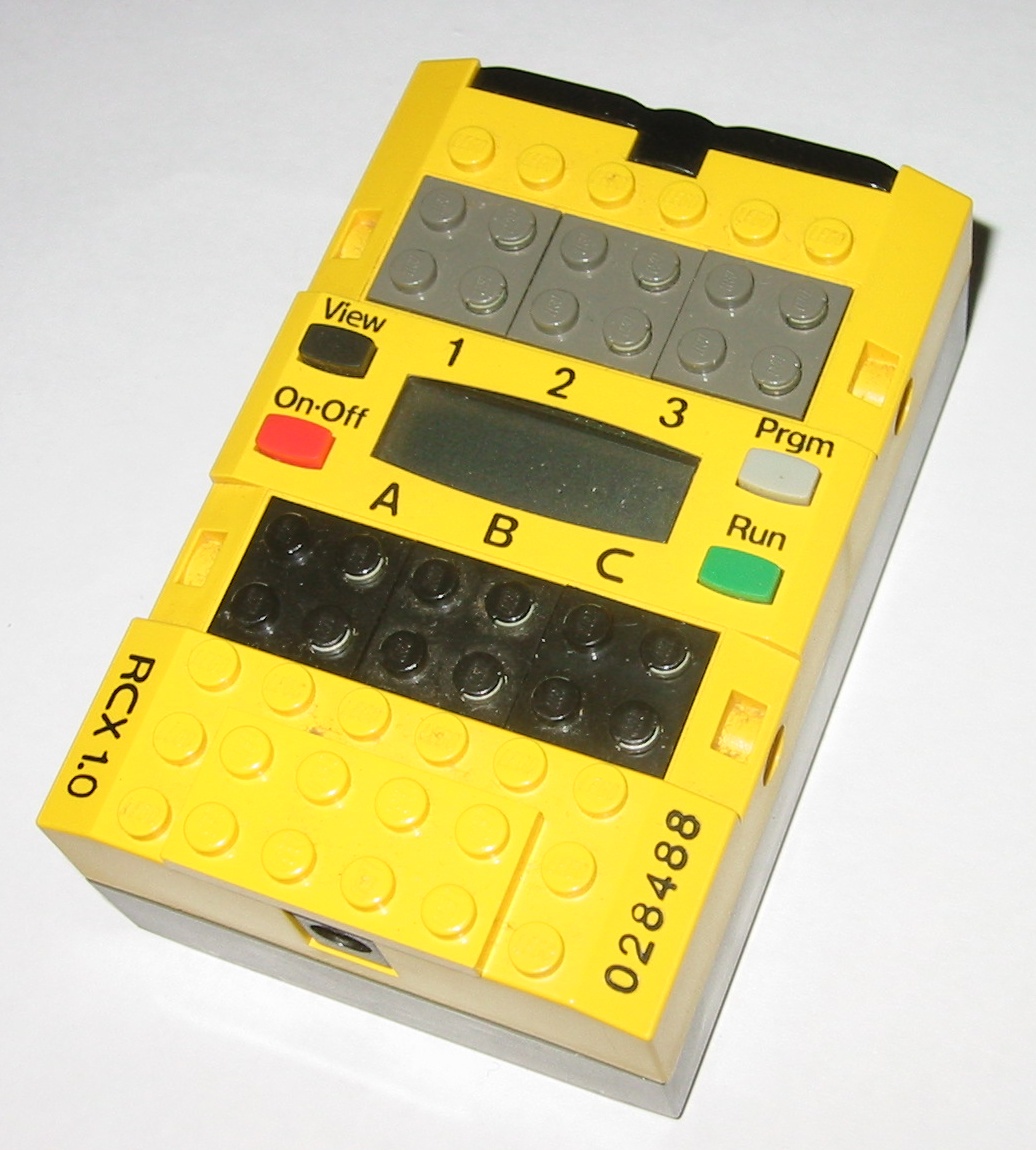 Lego Mindstorms EV3
3e generatie
EV = Evolution

Nieuwe computersteen
Wifi, bluetooth
Verbeterde sensoren
First Lego League
Begonnen in 1998, voor het eerst in Nederland in 2003
Wedstrijd voor jongeren tussen de 9 en 15 jaar 
Rol van techniek en technologie te onderzoeken 

Ontwerp, bouw en programmeer een robot
Voer je eigen onderzoek uit en presenteer de resultaten
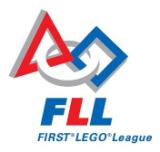 [Speaker Notes: Video
https://www.leraar24.nl/video/1526/first-lego-league-2#tab=0]
Lego Mindstorms Education
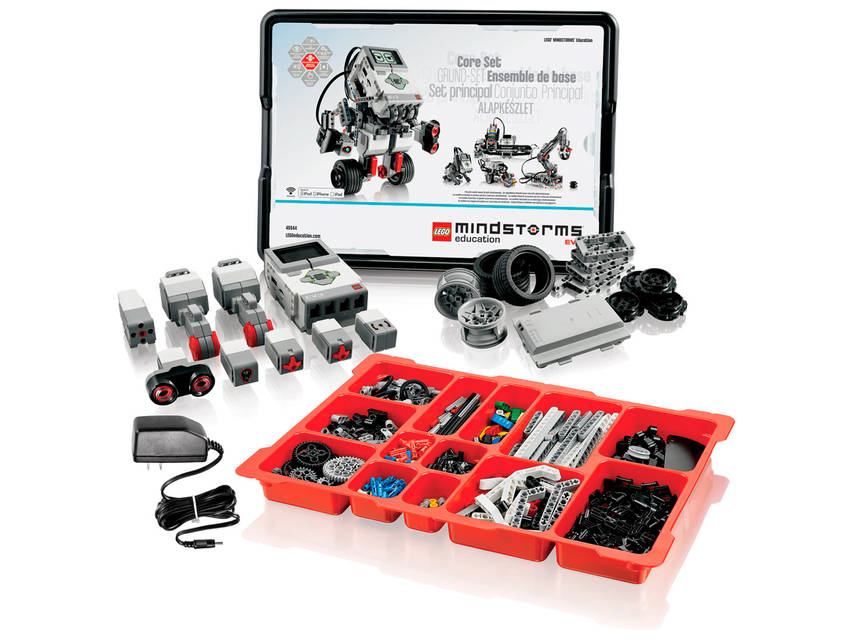 Core set
Expension set
Software Windows/Mac
iPad app
Sorteren en bouwen
Sorteer de kist
Aan de slag met bouwen (volg instructies)
Lunchpauze
[Speaker Notes: Kopje]
Lego Mindstorm (vervolg)
Cursus Lego Mindstorm
[Speaker Notes: Kopje]
Sorteren en bouwen
Sorteer de kist
Aan de slag met bouwen (volg instructies)
EV3 Brick
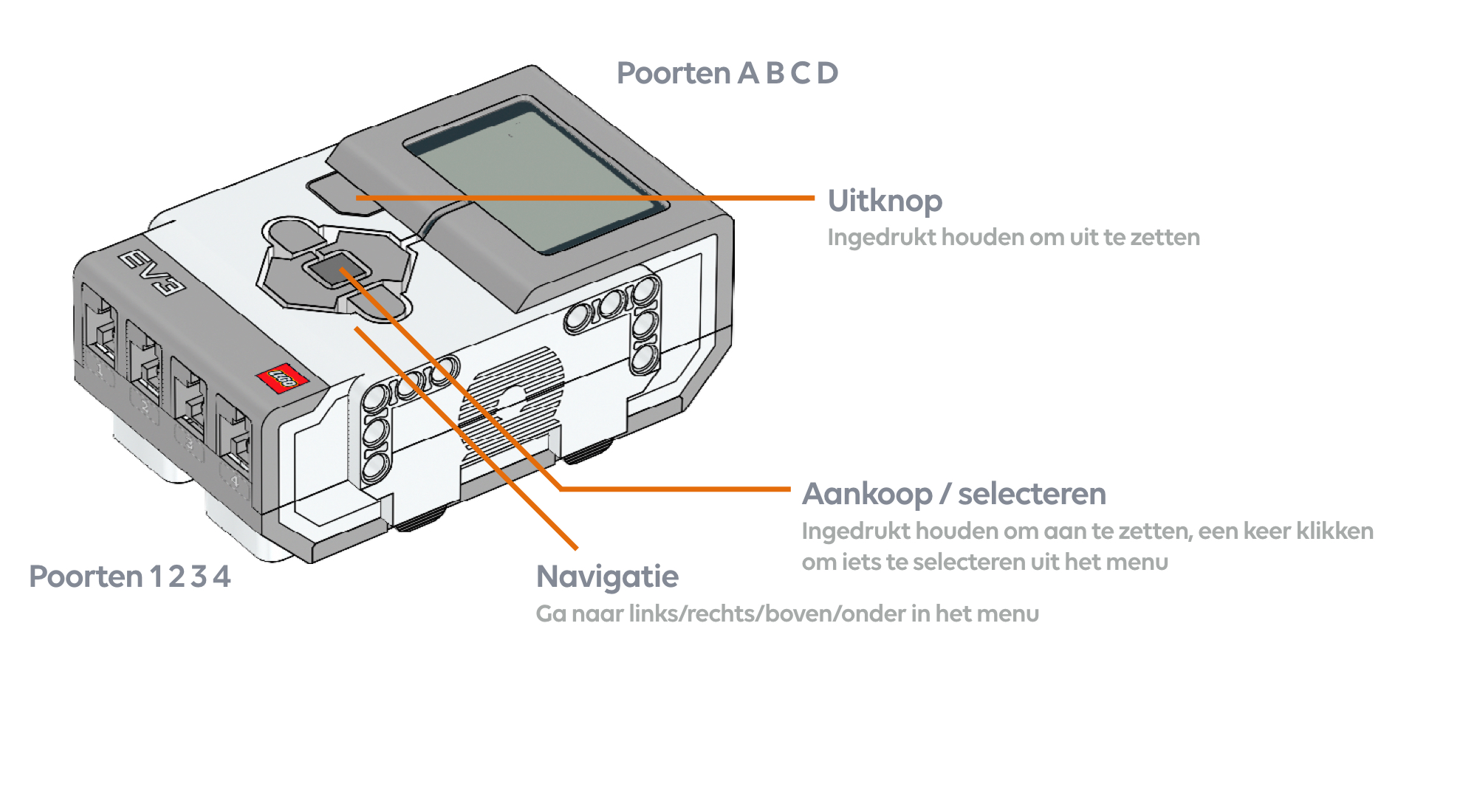 [Speaker Notes: Steen demo
Poorten 1234 invoer (sensoren – geven data)
Poorten abcd uitvoer (motoren – krijgen data)
Pc input
Aanzetten (middenknop)
Uitzetten (terugknop + menu)
Aangesloten paneel (tab 3 – testen)]
Sensoren
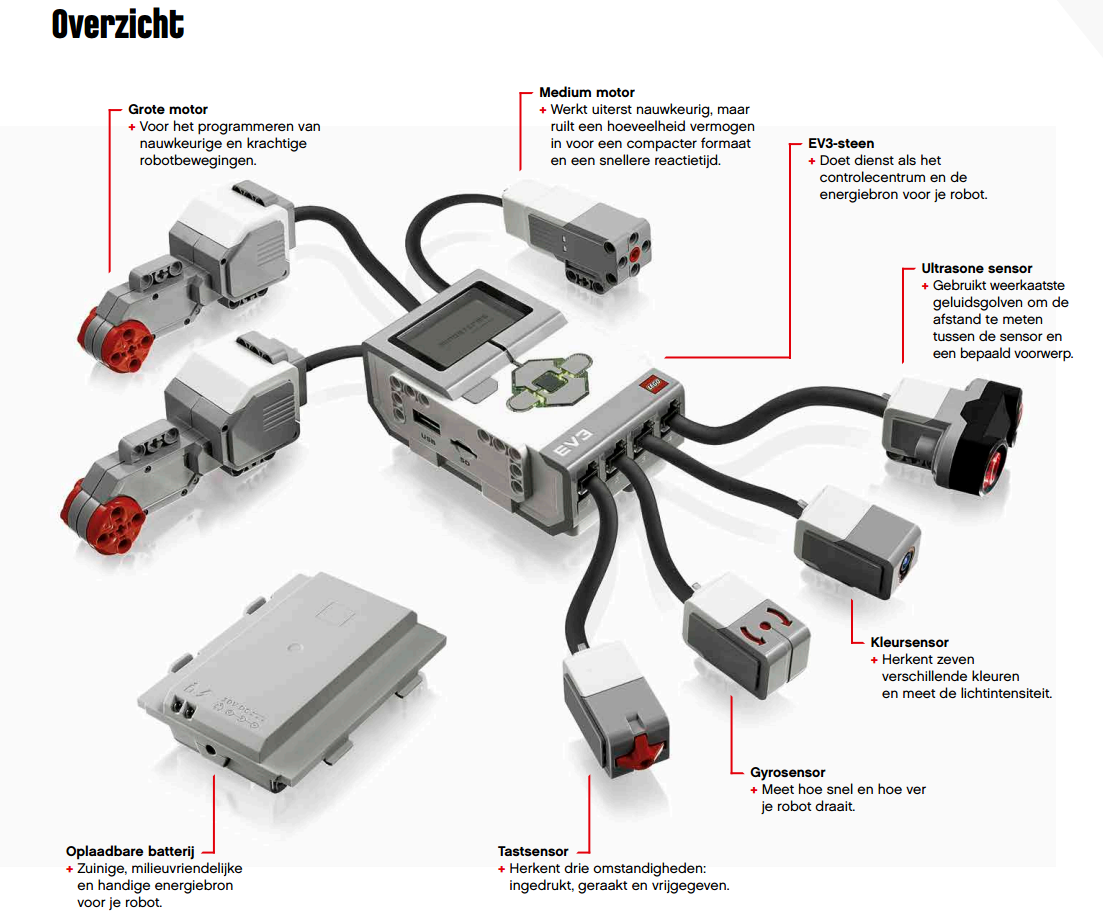 Core set:
Ultrasone sensor
Kleurensensor
Gyrosensor
Tastsensor
[Speaker Notes: In het basis pakket zit:
2 grote motoren en 1 kleine motor voor het bewegen van de robot.
Ultrasone sensor, voor het meten van afstand
Kleursensor, voor het herkennen van verschillende kleuren en het zien van de hoeveelheid licht dat weerkaatst op een oppervlakte.
Gyrosensor, deze houdt bij hoeveel en hoe snel je robot draait
Tastsensor, een knop die je kunt gebruiken op de robot.]
Sensoren
Infrarood sensor
Infrarood beacon
Temperatuur sensor
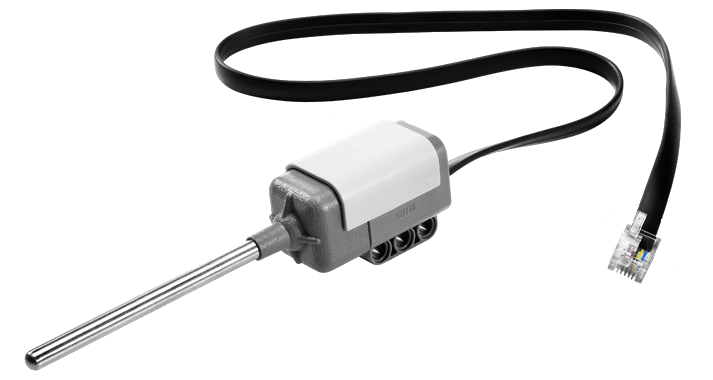 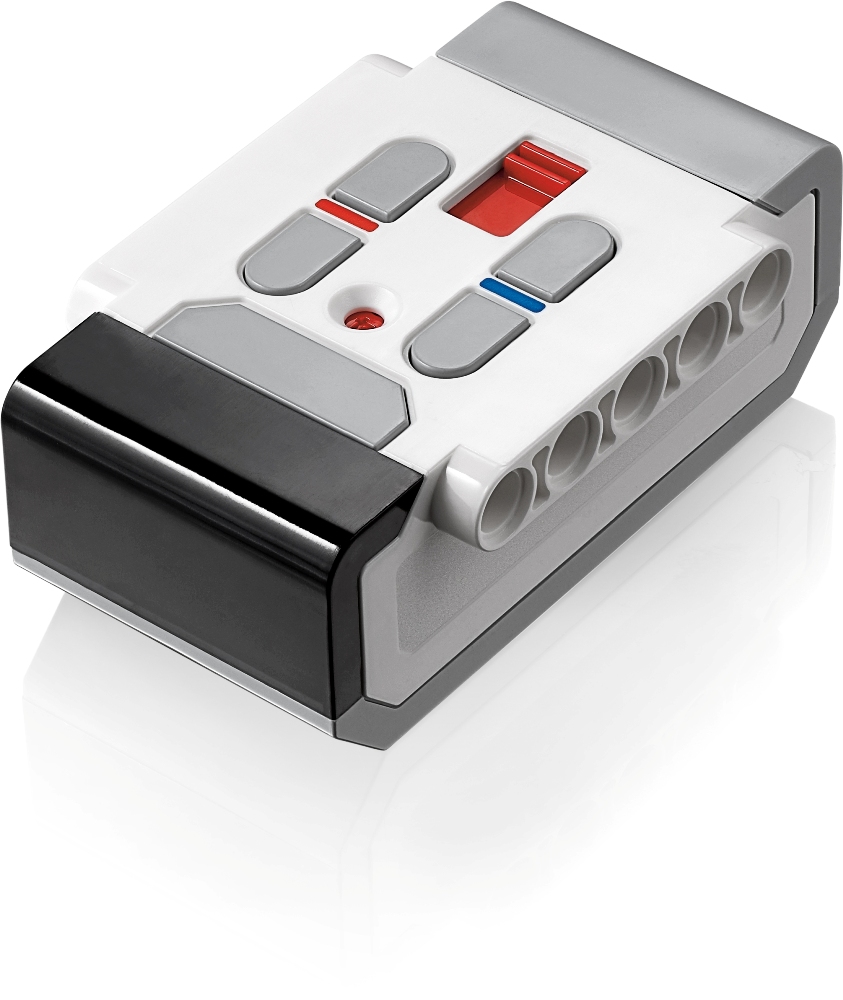 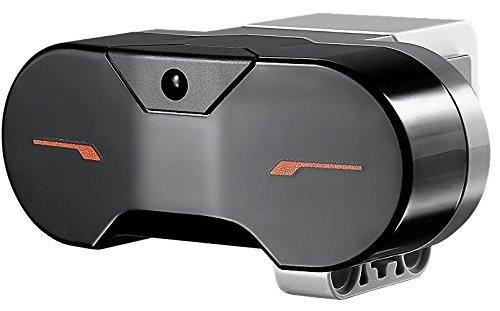 [Speaker Notes: Verder heb je nog de:
Infrarood sensor (links). Kan: afstand meten tot object, afstand meten tot/richting bepalen naar de infrarood beacon en hij kan bestuurd worden door signalen die hij krijgt van de afstandsbediening.
De infrarood beacon/afstandsbediening (midden). Beacon kan: worden gebruikt als voorwerp dat gezocht moet worden door de robot (met infrarood sensor). Afstandsbediening kan: de robot besturen met signalen naar de infrarood sensor.
Temperatuur sensor (rechts). Kan: temperatuur meten in graden Celsius (-20 °C tot 120 °C) en graden Fahrenheit (-4 °F tot 248 °F).]
Software
Installatie software
Demo
Basis van het programmeren
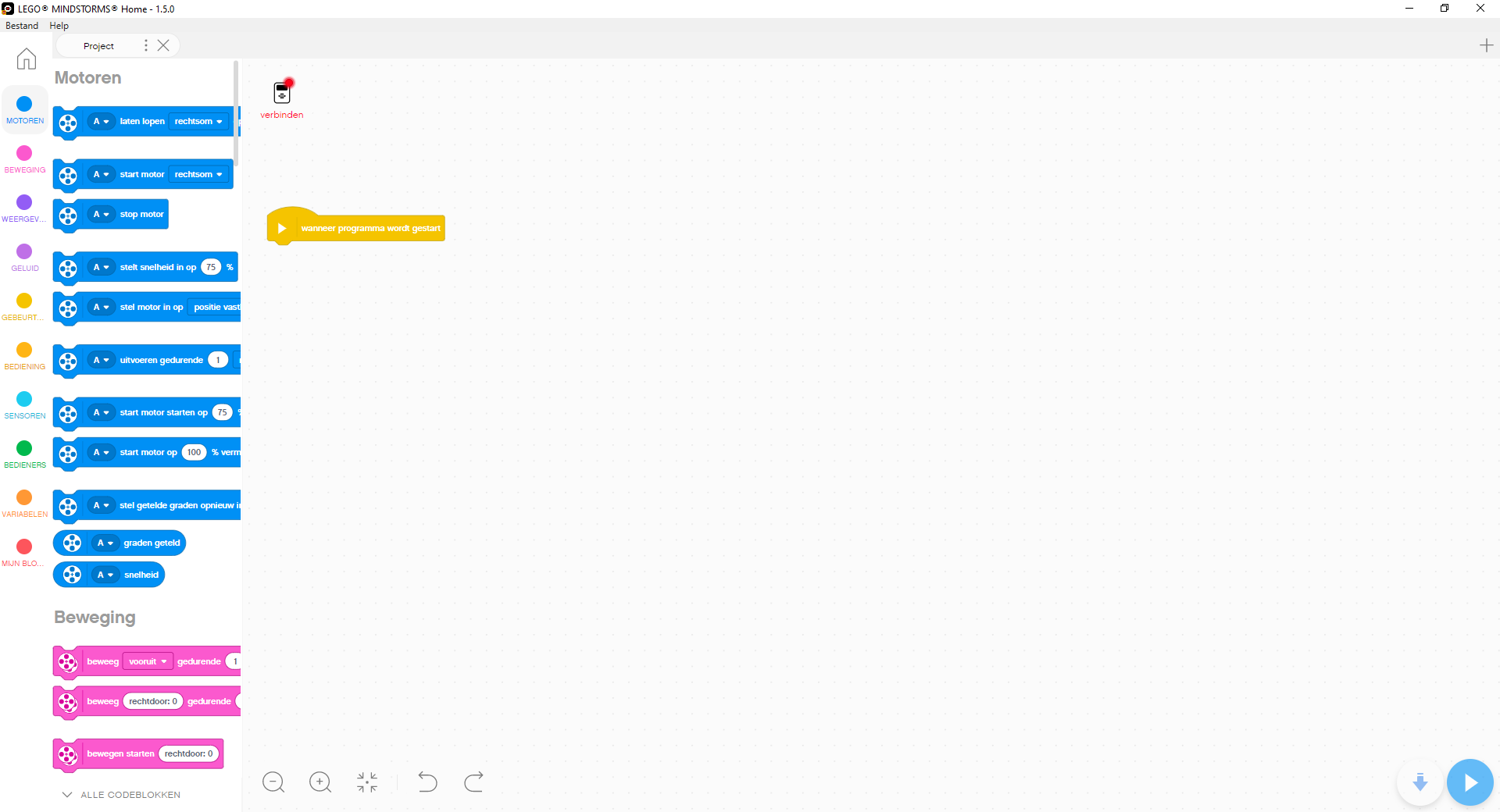 [Speaker Notes: Actie: deze blokken sturen de motoren aan, zorgen voor beeld en regelen het geluid;
Besturingsverloop: blokken zoals start en wachten;
Sensor: deze blokken regelen de sensoren;
Bewerking gegevens: dit zijn blokken die kunnen rekenen;
Geavanceerd: dit zijn blokken die je nodig hebt voor moeilijkere opdrachten;
Mijn blokken: dit zijn zelfgemaakte blokken.]
Basis van het programmeren
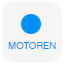 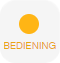 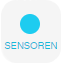 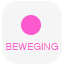 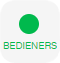 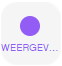 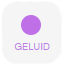 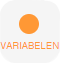 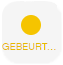 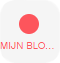 [Speaker Notes: Actie: deze blokken sturen de motoren aan, zorgen voor beeld en regelen het geluid;
Besturingsverloop: blokken zoals start en wachten;
Sensor: deze blokken regelen de sensoren;
Bewerking gegevens: dit zijn blokken die kunnen rekenen;
Geavanceerd: dit zijn blokken die je nodig hebt voor moeilijkere opdrachten;
Mijn blokken: dit zijn zelfgemaakte blokken.]
Bouwen Kleurensensor
Bouw met de kleurensensor een robot die de tape-lijn kan volgen. 

Tip:
Gebruik een Loop 
Gebruik een If/Else (als dan)
Voorbeeld
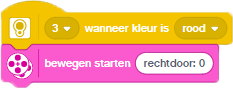 Programma  
Volg opnieuw de tape-lijn
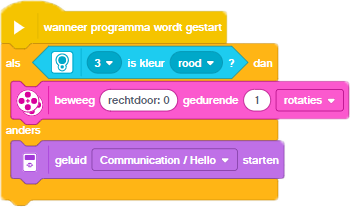 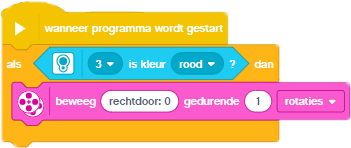 Druksensor
Stap 1: Start de auto (recht uit rijden) 
Stap 2: Druksensor actief 
Stap 3: Stoppen wanneer hij de muur raakt
Stap 4: Achteruit rijden en 180 graden draaien
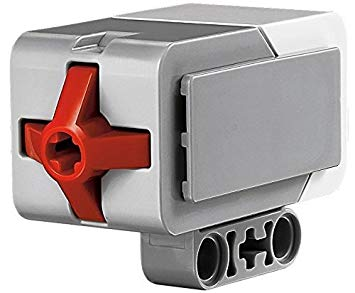 Afsluitend
Cursus Lego Mindstorm
[Speaker Notes: Kopje]
Recap
Vandaag gedaan:
Gekeken naar het examenprogramma
Achtergrond van robotica
Koppeling met het bedrijfsleven / lob
Lego Mindstorms: bouwen, sensoren, software, programmeren
Volgende week
5 april 2019





Tekeningen en schematische weergaven
Bouwen en programmeren
Verder met Lego Mindstorm
Sensoren

Input van vandaag? …
Tot slot
Bedankt voor jullie aandacht

Handtekening aanwezigheid
Controle email adressen
Materiaal van vandaag krijgen jullie via de mail